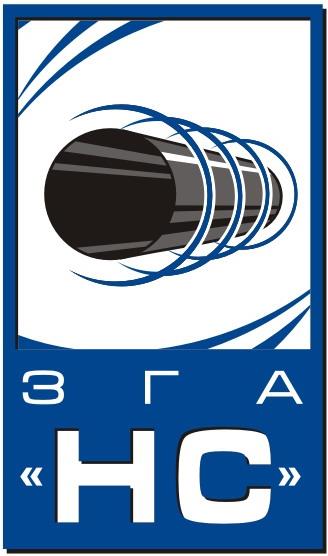 Продукция ООО Завода газовой аппаратуры «НС» www.enes26.ru
ЭНЕС-1
Энес-3М
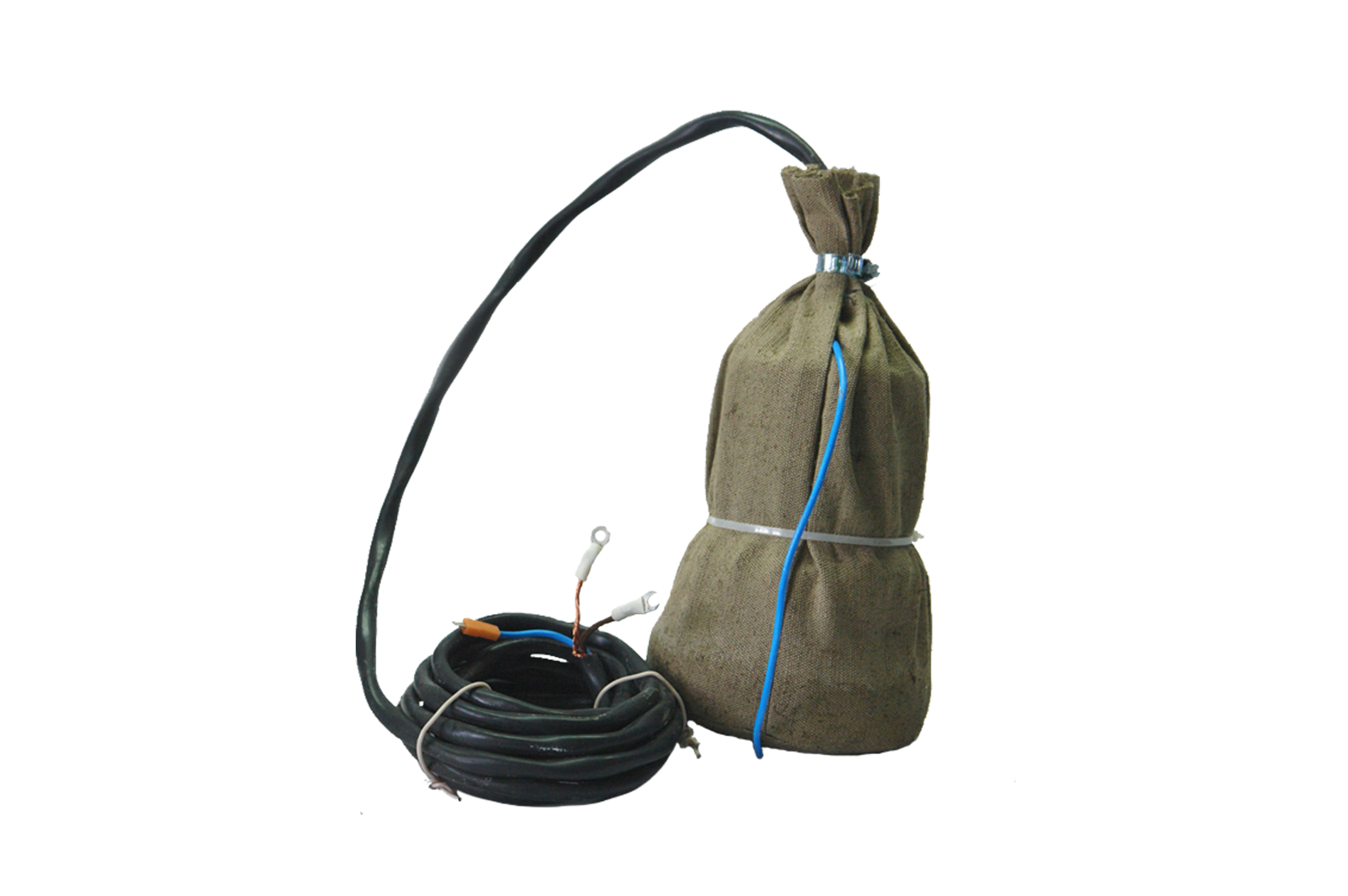 ЗГАНС® ГЭС-МС-Д
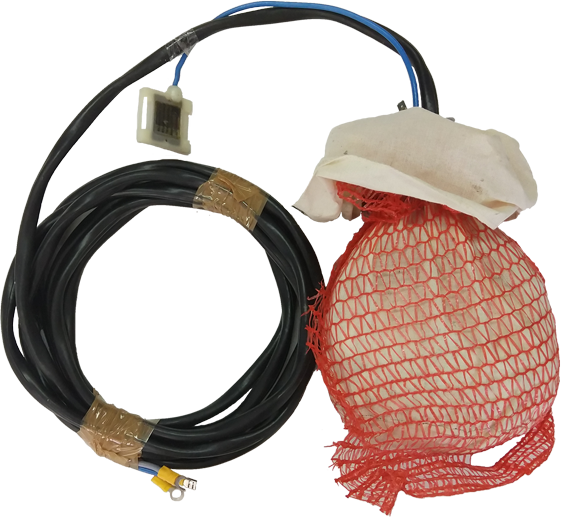 ЗГАНС® ГЭС-МС-П
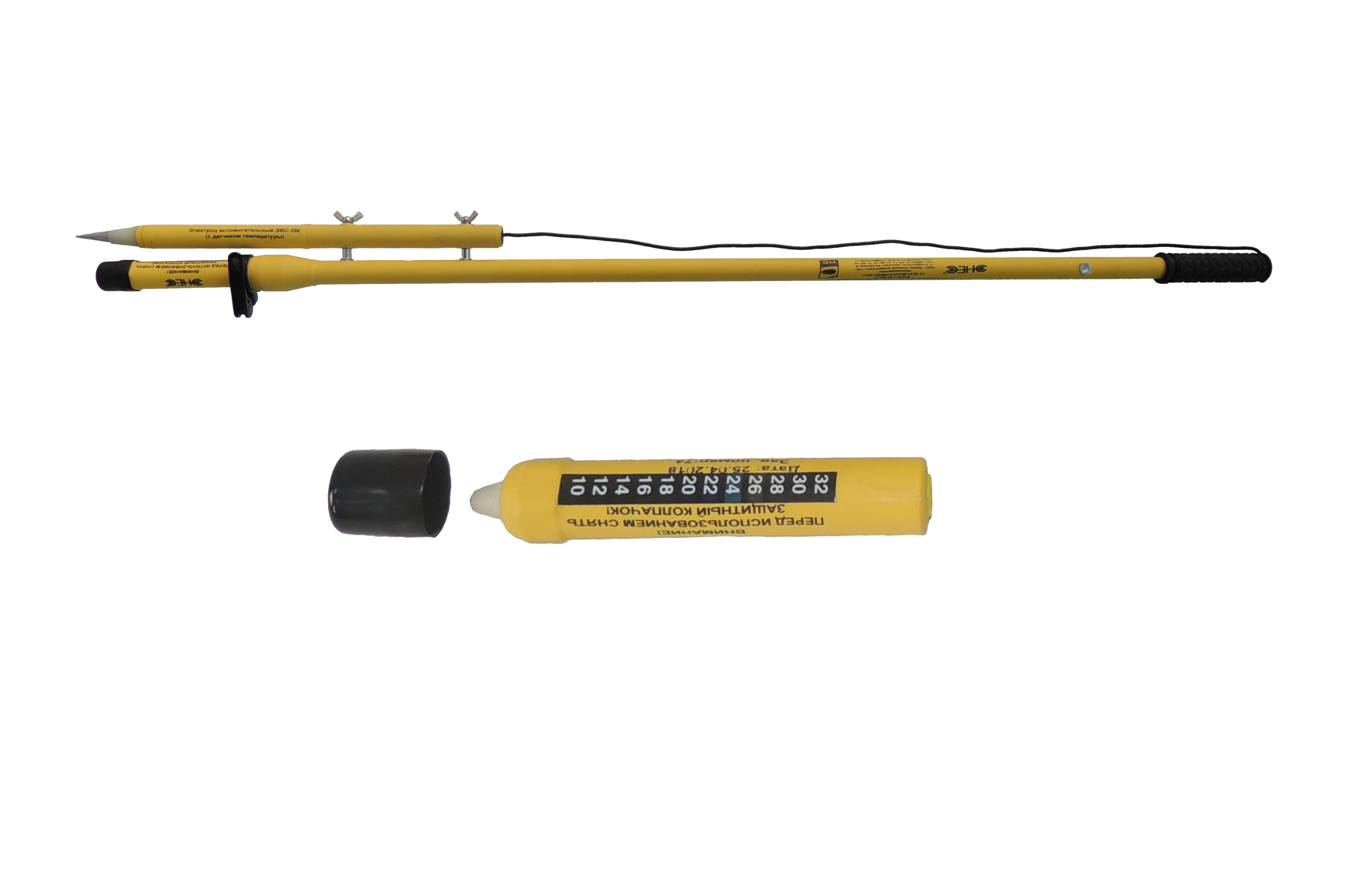 ОРИОН ИП-01
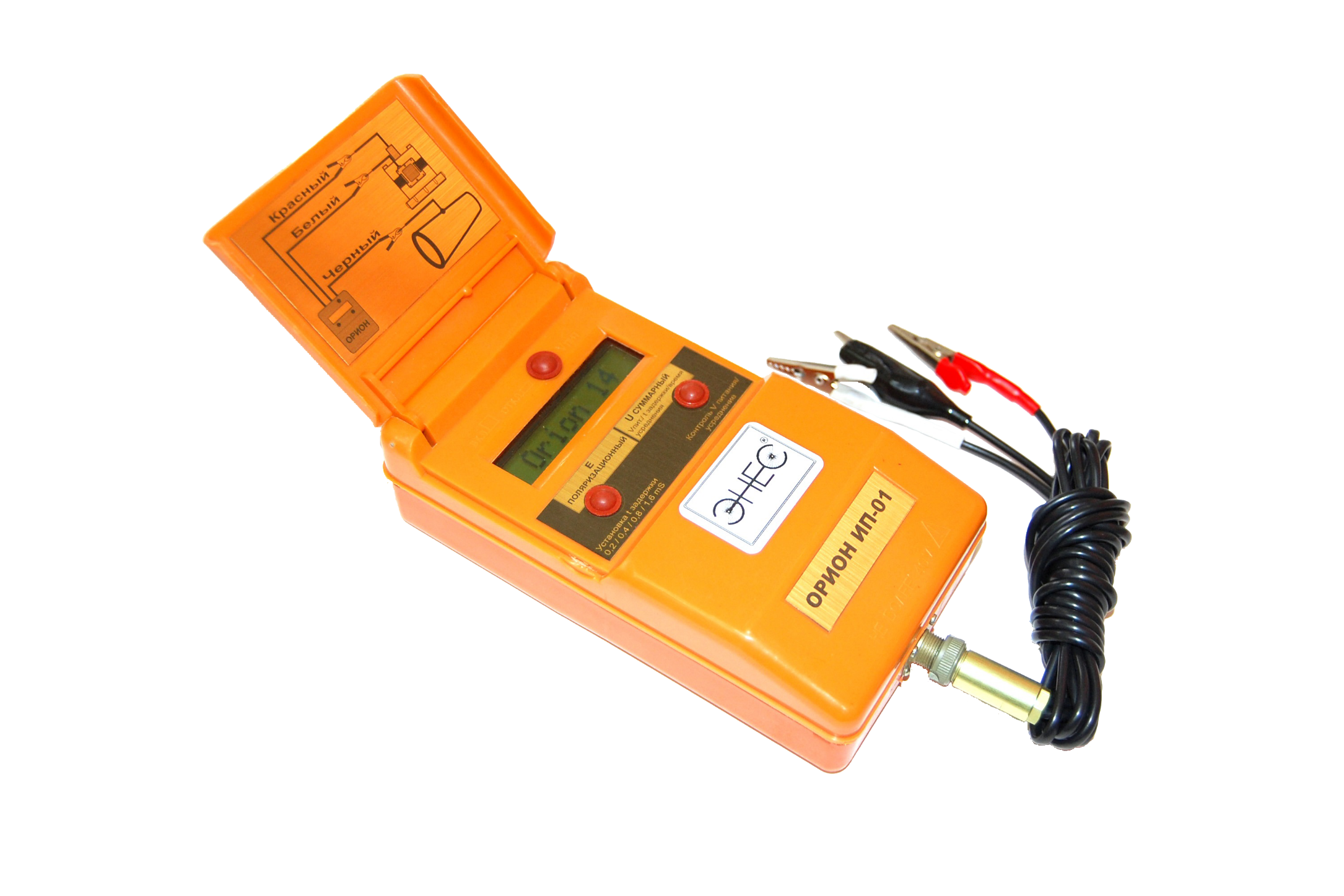 ИСЭИС
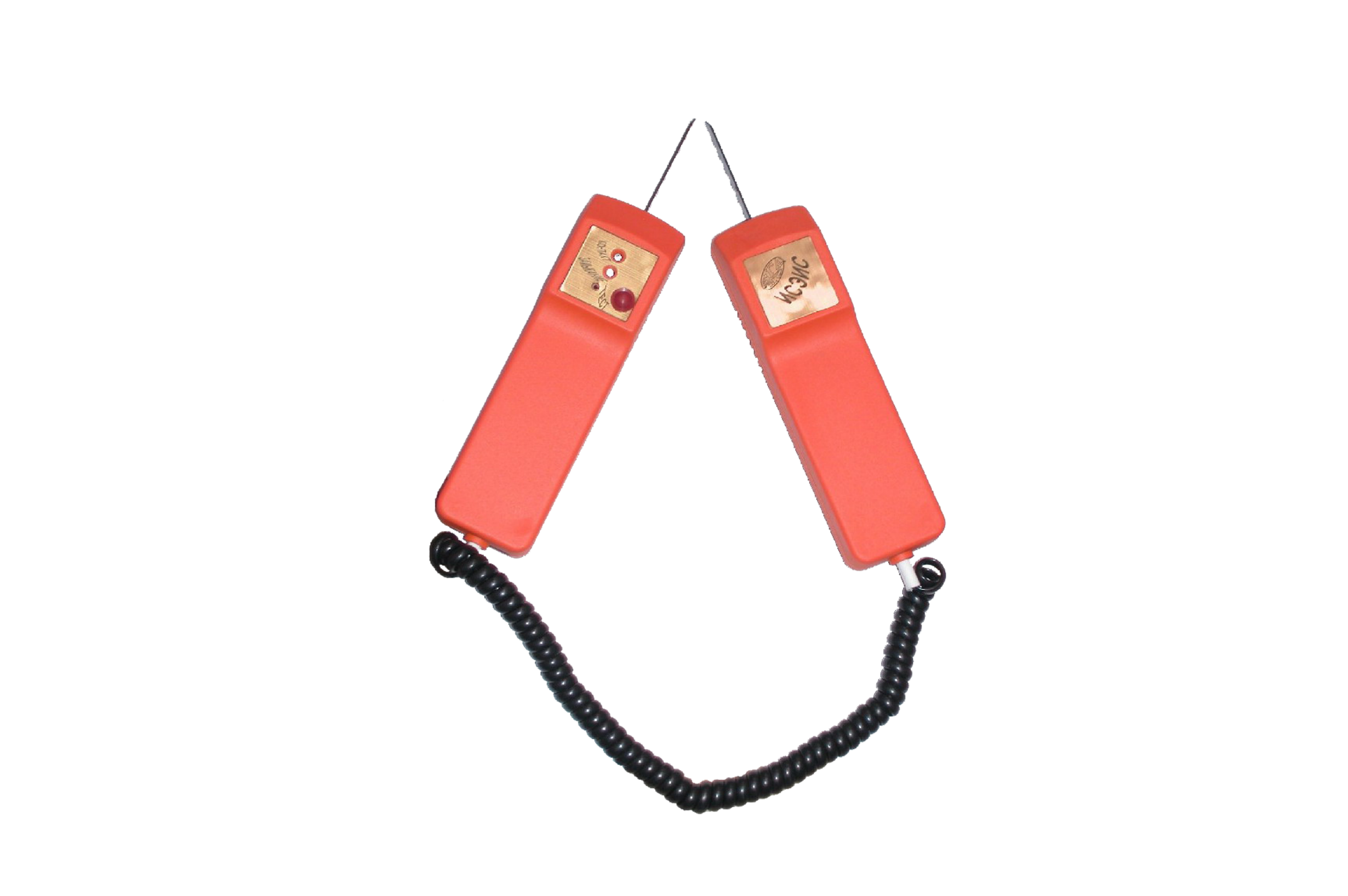 БПИ-2
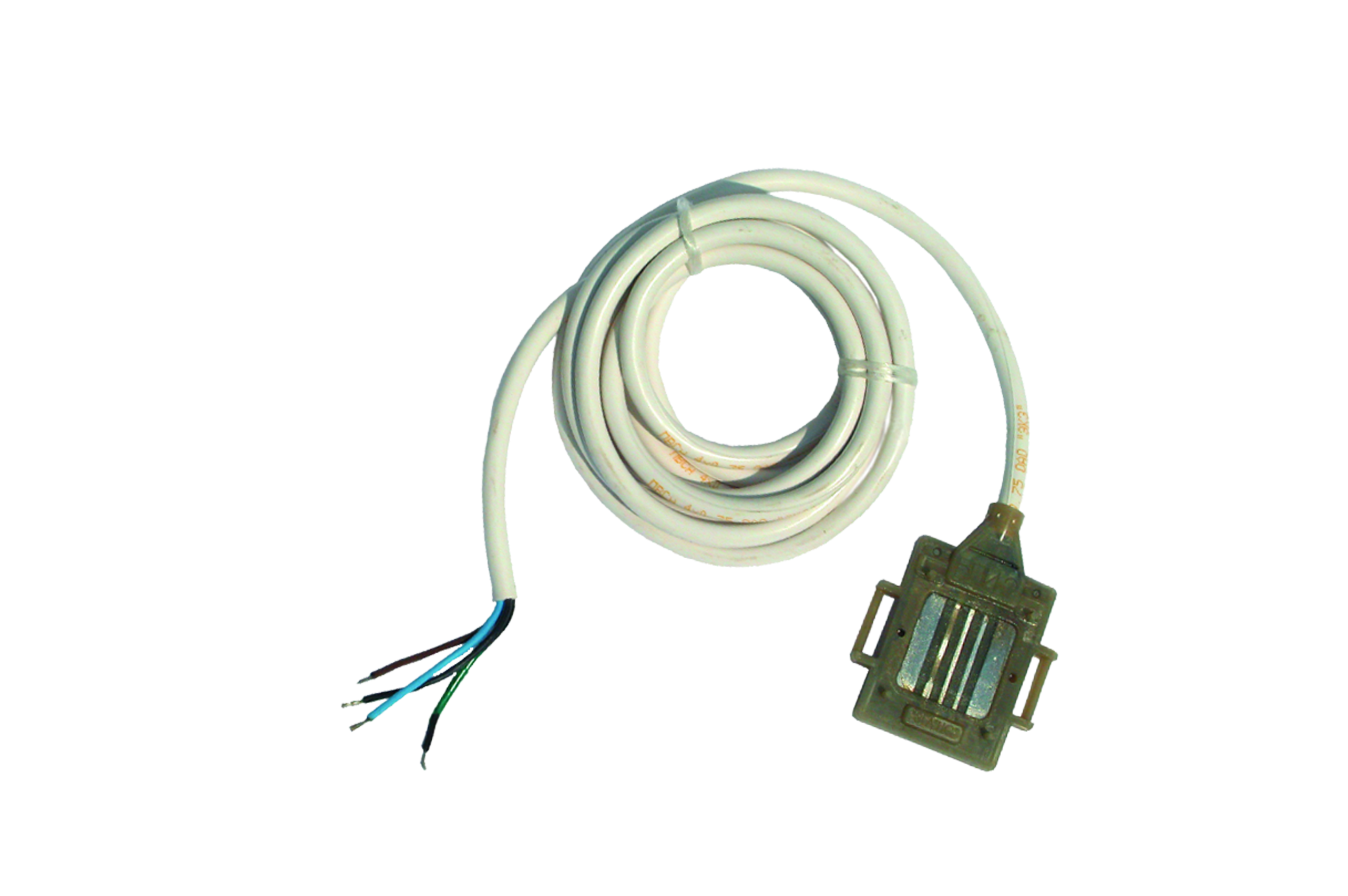 ИКП 10-012М
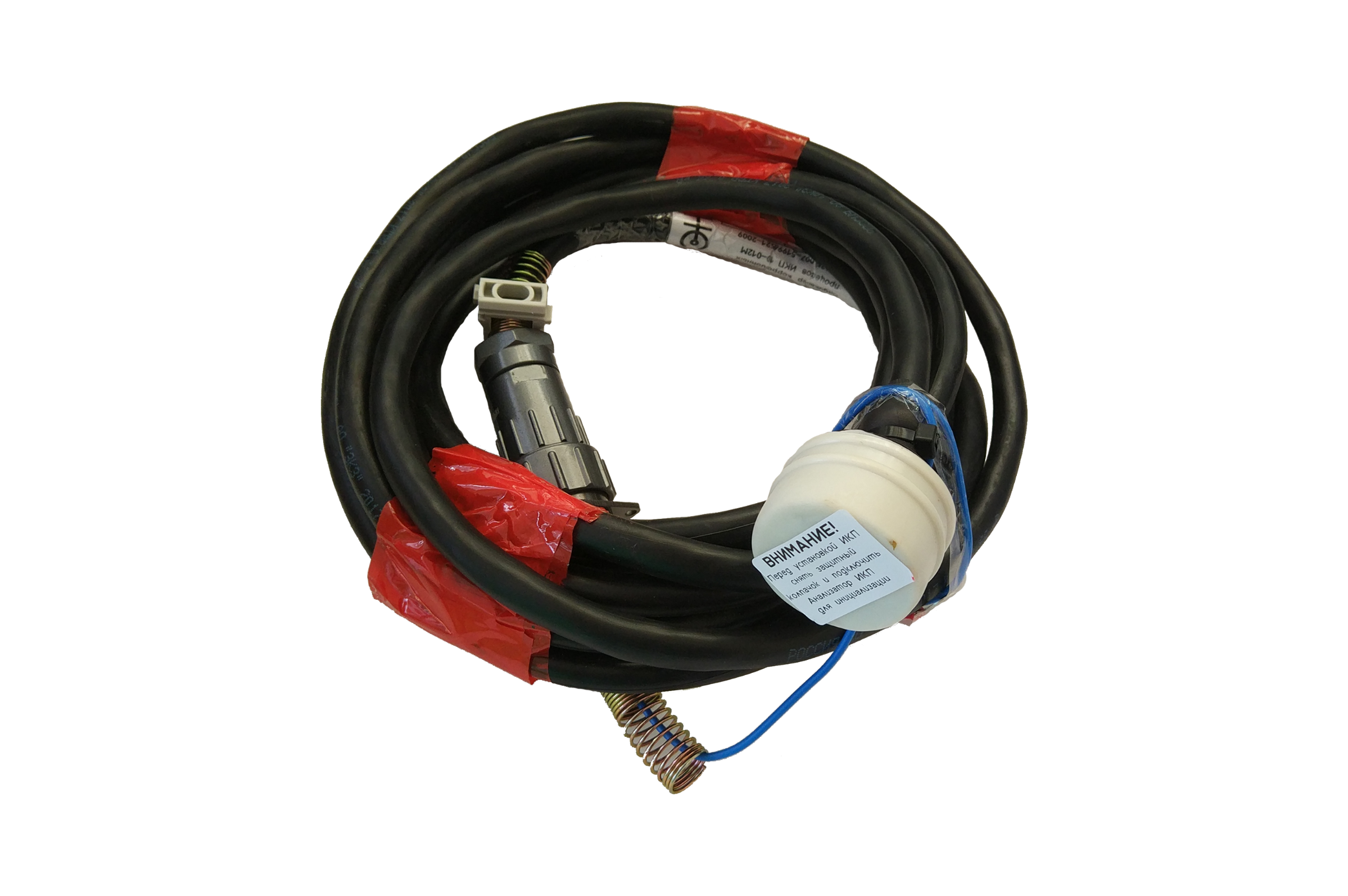 Анализатор ИКП
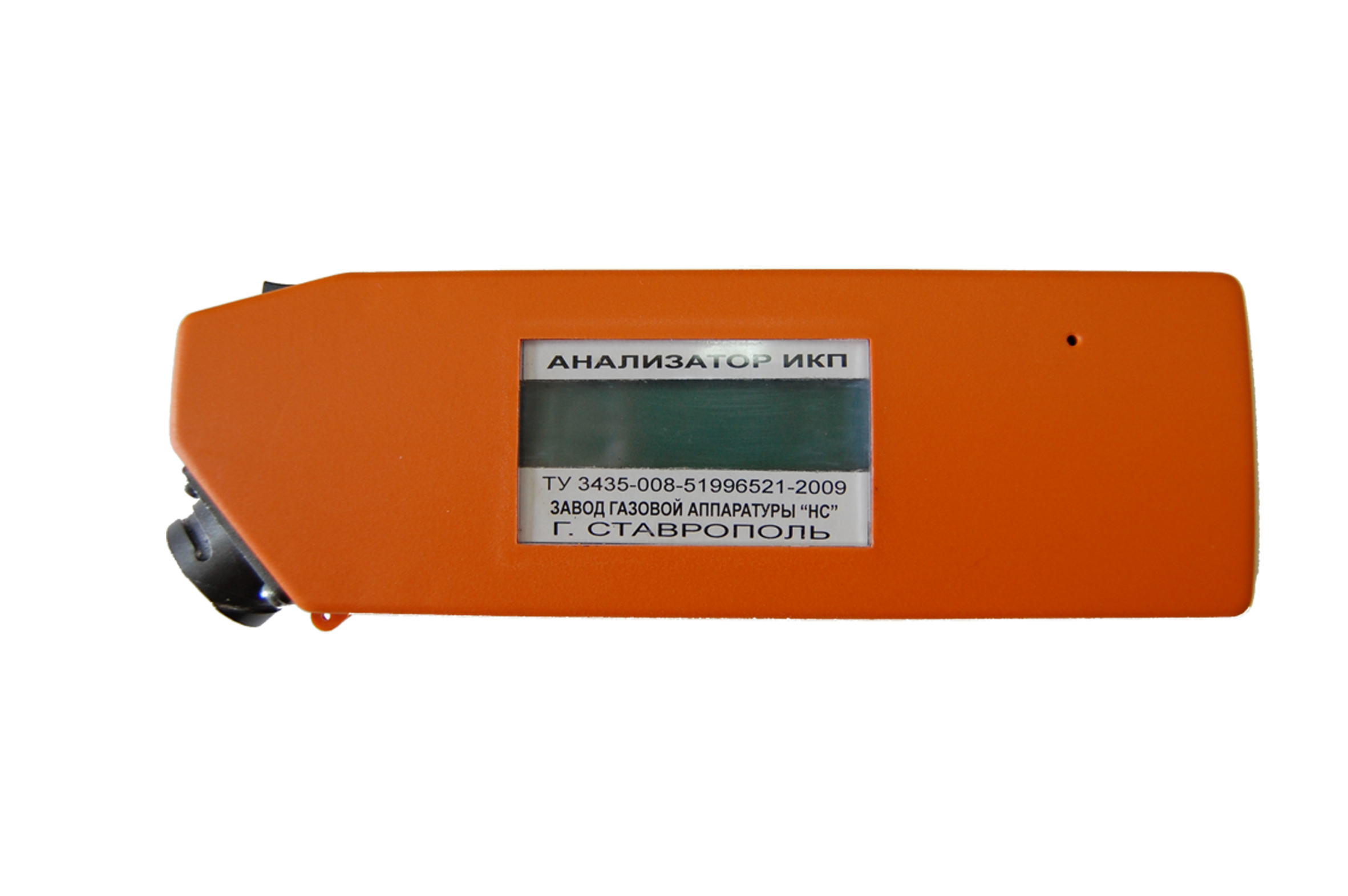 УС ИКП СТ
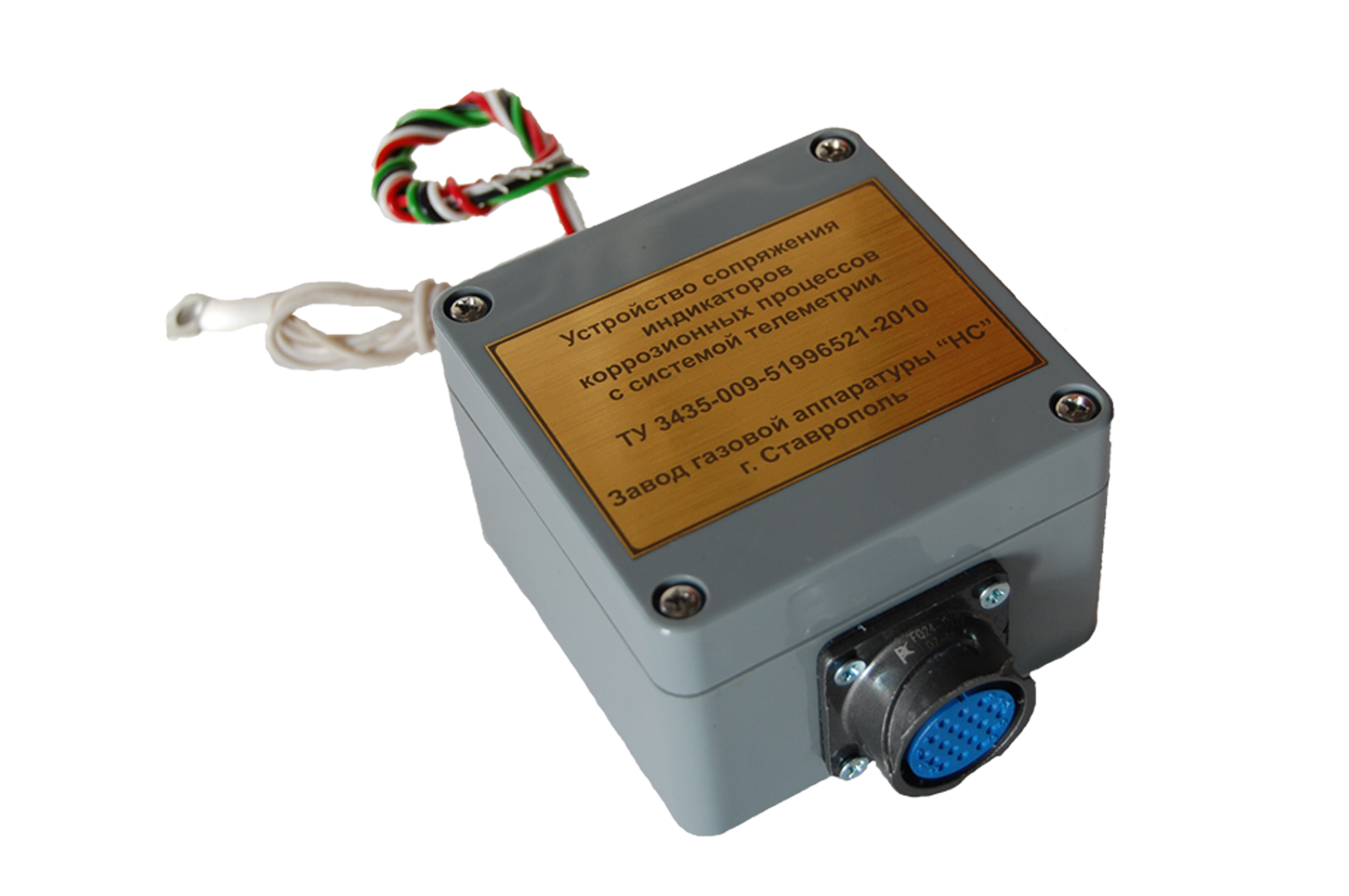 ССК
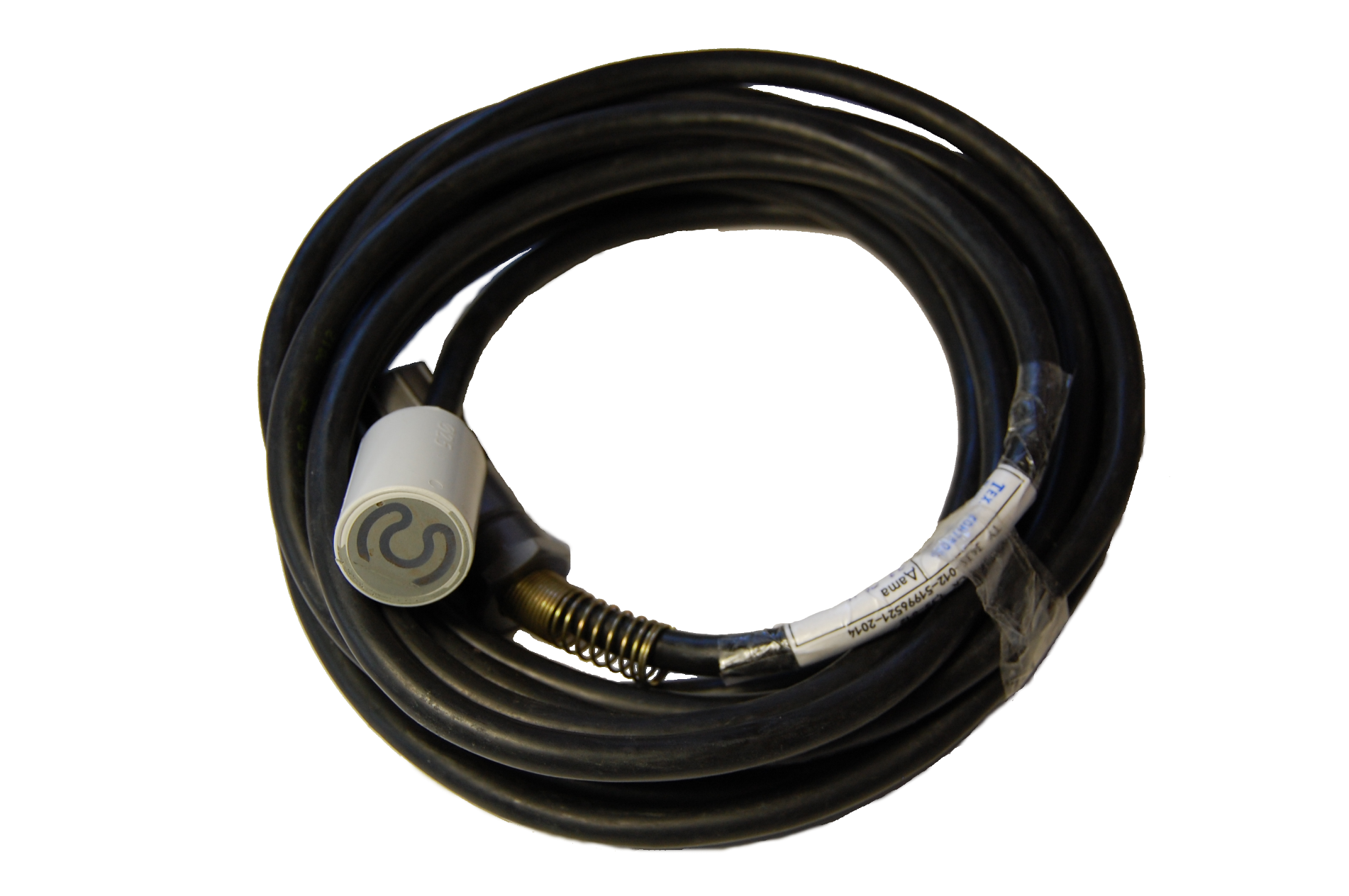 Тестер ССК
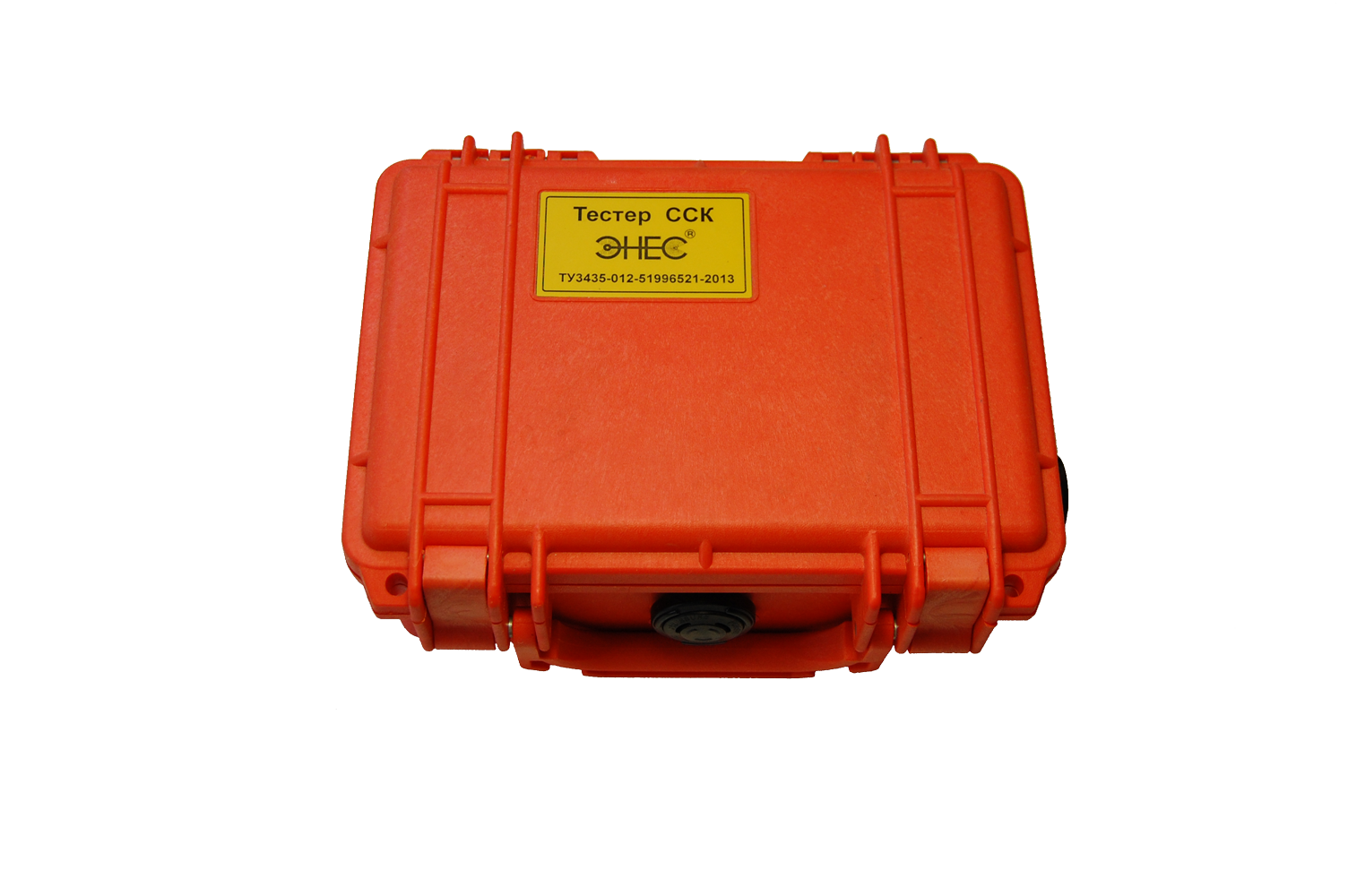 Трансмиттер ССК
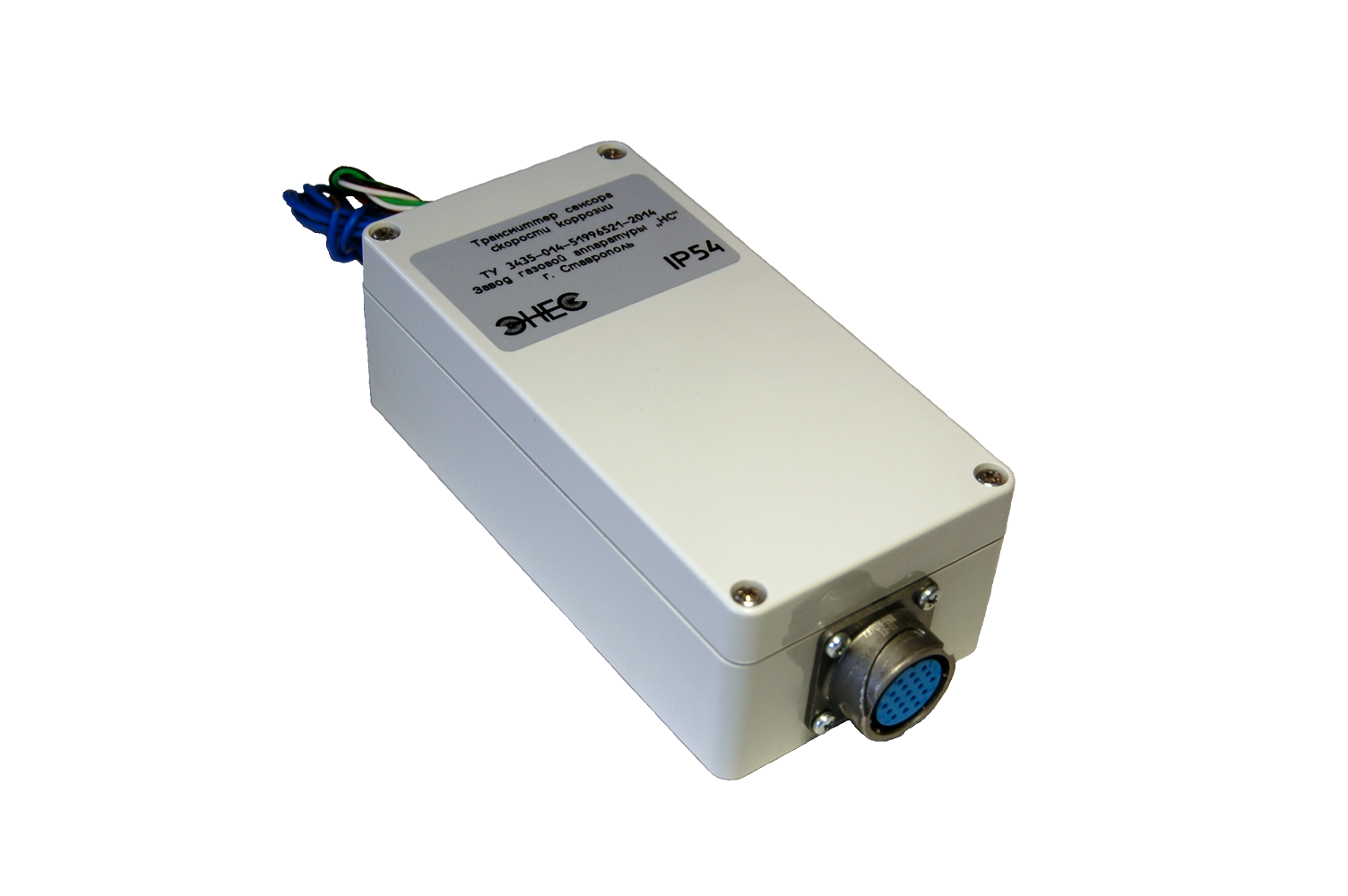 ПТМ
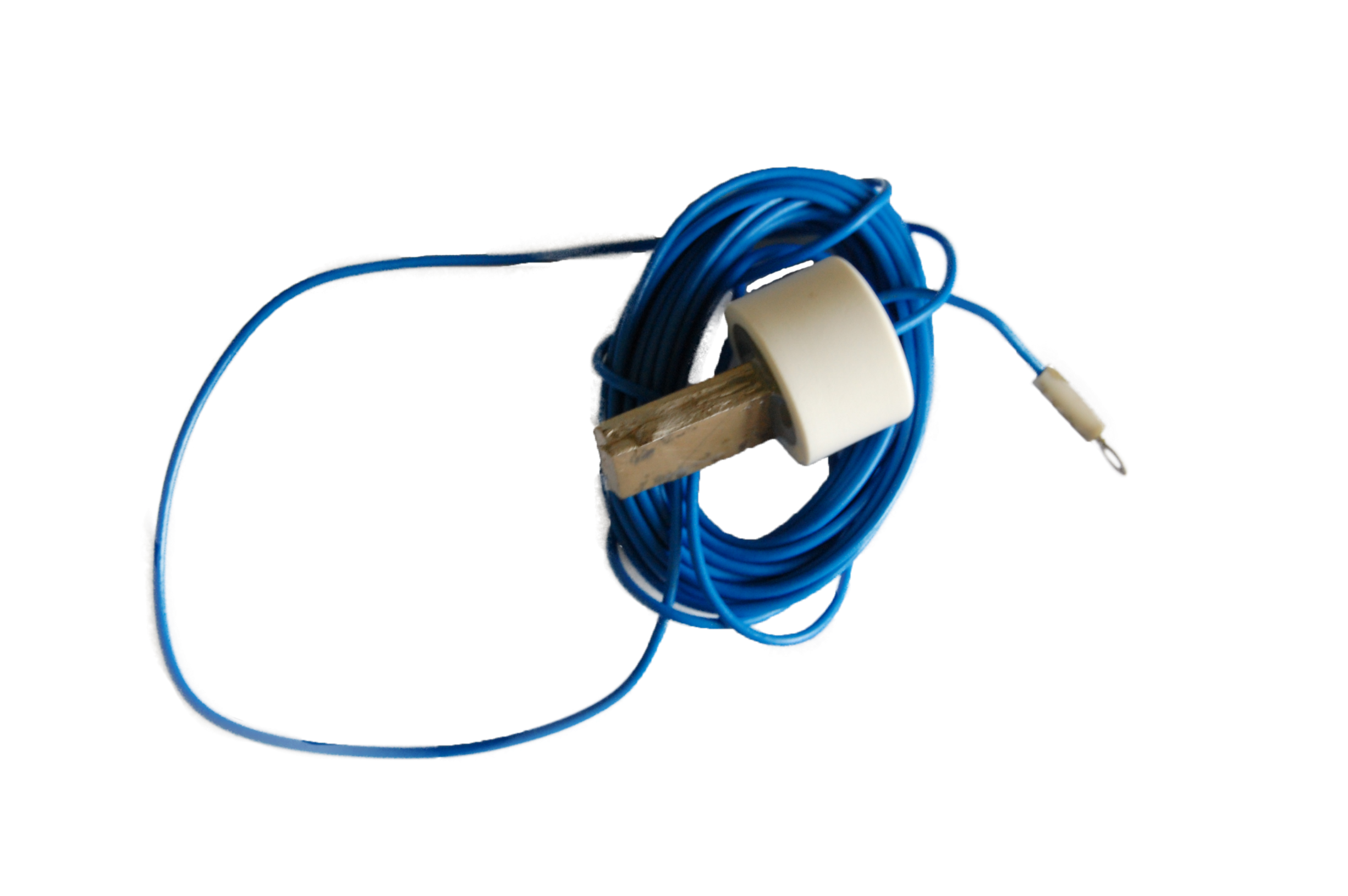 СПАСИБО
ЗА 
ВНИМАНИЕ